Arbeidskrav og kapasitetPROFILER
Generelle konsepter med eksempler fra kastøvelsene
02/11/2018
Magnus R. Aunevik-Berntsen
Tema
Arbeidskrav
Begrepet Arbeidskrav
Hvorfor er arbeidskrav relevant
Er arbeidskrav presise? Et eksempel fra diskos
Kapasitetsprofiler
Mal for utoverprofilering
Eksempler og diskusjon
02/11/2018
Magnus R. Aunevik-Berntsen
Arbeidskrav
Hva er arbeidskrav? Hvorfor er de relevante? Og hvor presise er de?
02/11/2018
Magnus R. Aunevik-Berntsen
Begrepet Arbeidskrav
Arbeidskrav = Det nivået som trengs i en støtteøvelse/test for å kunne forvente et gitt nivå i hovedøvelsen.
Arbeidskrav ≠ Minstekrav.
Arbeidskrav = Utviklingstrapp.
Arbeidskrav ≠ Utøverspesifikt krav.
02/11/2018
Magnus R. Aunevik-Berntsen
Hvorfor er arbeidskrav relevant?
Benchmark for tester
Grunnlag for evaluering
Evaluere egne styrker og svakheter. (Styrke, Eksplosivitet, Teknikk)
Identifisere hvilke områder vi MÅ forbedre for å nå neste nivå.
Styre forventninger
Er målene vi har satt oss realistiske, og er målene til fremgang i hovedøvelsen i overenstemmelse med målene for fysisk (og teknisk) fremgang?
Mange utøvere i overgangsfasen fra ungdom til junior har lett for å forvente hårete fremgang i hovedøvelsen, uten å innse hva det faktisk vil kreve av fysisk fremgang. Bruk av arbeidskrav og kapasitetsanalyse kan bidra til å gi utøverne et realistisk forventningsbilde.
Tilrettelegging av utøverspesifikt treningsprogram
En analyse av utøverens styrker og svakheter relativt til hva som forventes i øvelsen muliggjør utviklingen av utøverspesifikke treningsprogrammer.
02/11/2018
Magnus R. Aunevik-Berntsen
Arbeidskravenes presisjon
Når arbeidskrav diskuteres blir det ofte sagt at arbeidskrav er veldig upresise og at det er STORE individuelle forskjeller. 
For å analysere arbeidskravenes presisjon nærmere har jeg hentet frem resultatene av en analyse jeg gjorde før trenerseminaret i 2016 hvor jeg samlet inn resultatene til over 80 manlige diskoskastere.
Følgende slides vurderer antallet utøvere som er «i tråd med forventningene» gitt arbeidskravet i øvelsen, og de som «bryter» med forventningene.
02/11/2018
Magnus R. Aunevik-Berntsen
Arbeidskravenes presisjon: Diskos og benkpress
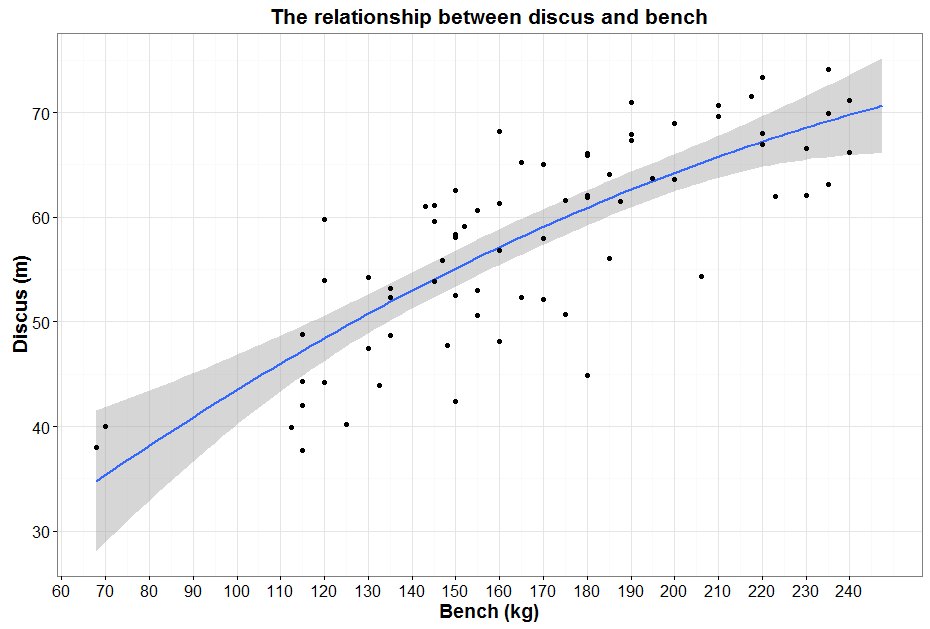 Med et arbeidskrav på 160kg for 60m i diskos får vi følgende «resultat» i en analyse av 70 mannlige diskoskastere.
59 er i tråd med forventningene gitt av arbeidskravet.
11 «bryter» med arbeidskravet.
Kun 4 av 70 oppnådde resultat over 60m med mindre enn 160kg benkpress.
29
4
30
7
02/11/2018
Magnus R. Aunevik-Berntsen
Arbeidskravenes presisjon: Diskos og knebøy
Med et arbeidskrav på 215kg for 60m i diskos får vi følgende «resultat» i en analyse av 67 mannlige diskoskastere.
56 er i tråd med forventningene gitt av arbeidskravet.
11 «bryter» med arbeidskravet.
Kun 3 klarte å kaste over 60m med under 215kg knebøy.
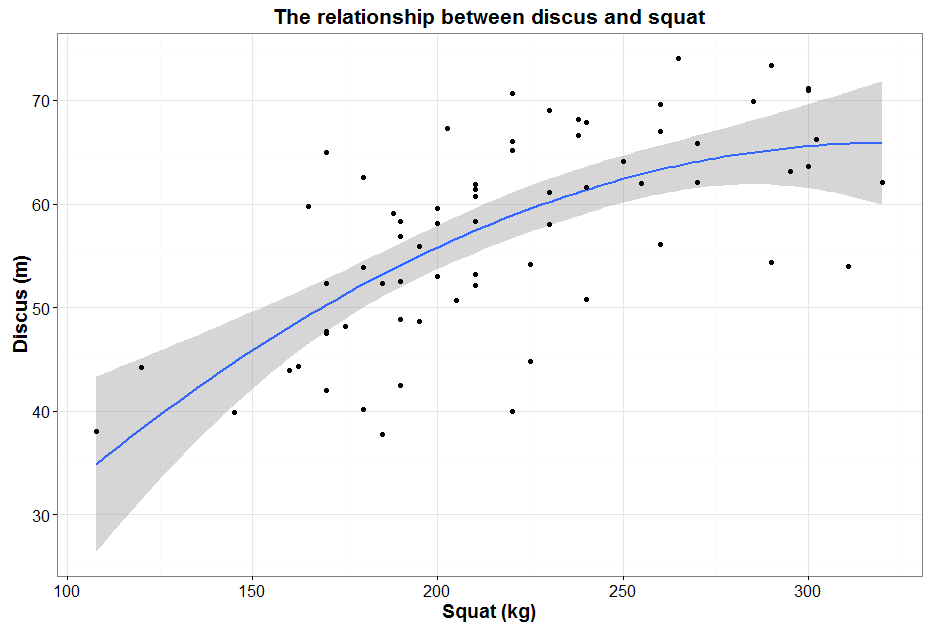 27
3
29
8
02/11/2018
Magnus R. Aunevik-Berntsen
Arbeidskravenes presisjon: Diskos og vending
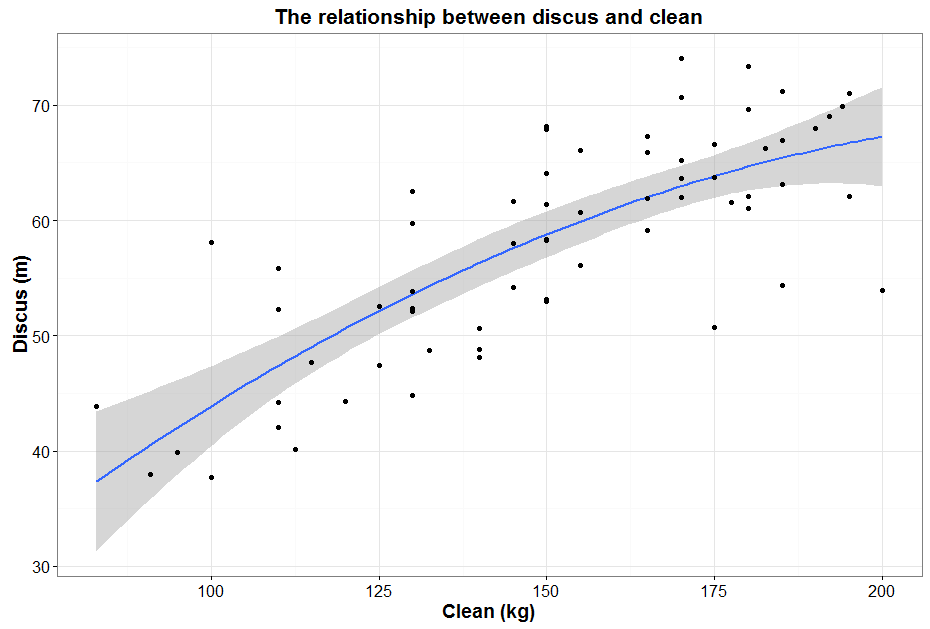 Med et arbeidskrav på 150kg for 60m i diskos får vi følgende «resultat» i en analyse av 65 mannlige diskoskastere.
58 er i tråd med forventningene gitt av arbeidskravet.
7 «bryter» med arbeidskravet.
Kun 2 klarte å kaste over 60m i diskos med under 150kg benkpress
30
2
5
28
02/11/2018
Magnus R. Aunevik-Berntsen
Arbeidskravenes presisjon: Konklusjon
Arbeidskravene som er fremsatt i diskos i benkpress, knebøy og vending er korrekte i 86% av tilfellene.
I KUN 4% av tilfellene har utøverne klart å oppnå 60m i diskos med et resultat UNDER arbeidskravet i støtteøvelsen.
Det er spesielt interessant at det ikke bare er så få som kaster over 60m med støtteøvelse under arbeidskrav, men at det også er så få som kaster under 60m med støtteøvelse over arbeidskravet.
Resultatene tyder på at arbeidskravene som ble presentert her for diskos er så presise at de bør tas høyst alvorlig av seriøse utøvere og trenere.
Det må legges til at arbeidskravenes presisjon vil avhenge av hvor godt data/erfaringsgrunnlag som ligger til grunn for utarbeidelsen og variasjonen vil naturligvis være ulik mellom øvelsene.
02/11/2018
Magnus R. Aunevik-Berntsen
Kapasitetsprofilering
02/11/2018
Magnus R. Aunevik-Berntsen
Kapasitetprofilering
Kapasitetsprofilering eller utøverevaluering er en sammenligning av en utøvers nivå i utvalgte testøvelser med godt utarbeidede arbeidskrav for å innhente nødvendig kunnskap om utøverens forbedringsbehov for å nå ønsket nivå i hovedøvelsen.
02/11/2018
Magnus R. Aunevik-Berntsen
Drøfte fremgangskrav vs arbeidskrav
Fremgangskrav er nivå- og teknikkuavhengig (Nesten)
Egenevaluering – Diskos - Jenter
EKSEMPEL
60
56
53
105
2,75
50
90
2,62
48
80
2,5
2,39
72
46
2,35
66
60
2,25
44
2,18
55
42
2,1
50
45
52
13
60
68
14
75
90
40
15
16
35
105
17
125
18
19
Drøft utøverens styrker og svakheter med sidemann
45
40
20
50
45
55
Sterkeste område:  Styrke  |  Eksplosivitet  | Teknikk
50
60
55
Innhentingspotensiale:  Styrke  |  Eksplosivitet  | Teknikk
65
60
72
65
85
72
02/11/2018
Magnus R. Aunevik-Berntsen
Drøfte fremgangskrav vs arbeidskrav
Fremgangskrav er nivå- og teknikkuavhengig (Nesten)
Egenevaluering – Diskos - Jenter
EKSEMPEL
60
56
53
105
2,75
50
90
2,62
48
80
2,5
4m
2,39
72
46
2,35
66
60
2,25
44
2,18
55
42
2,1
50
45
52
13
60
68
14
75
90
40
15
16
35
105
17
125
18
19
45
40
20
50
45
55
Sterkeste område:  Styrke  |  Eksplosivitet  | Teknikk
50
60
55
Innhentingspotensiale:  Styrke  |  Eksplosivitet  | Teknikk
65
60
72
65
85
72
02/11/2018
Magnus R. Aunevik-Berntsen
Ola Stunes Isene
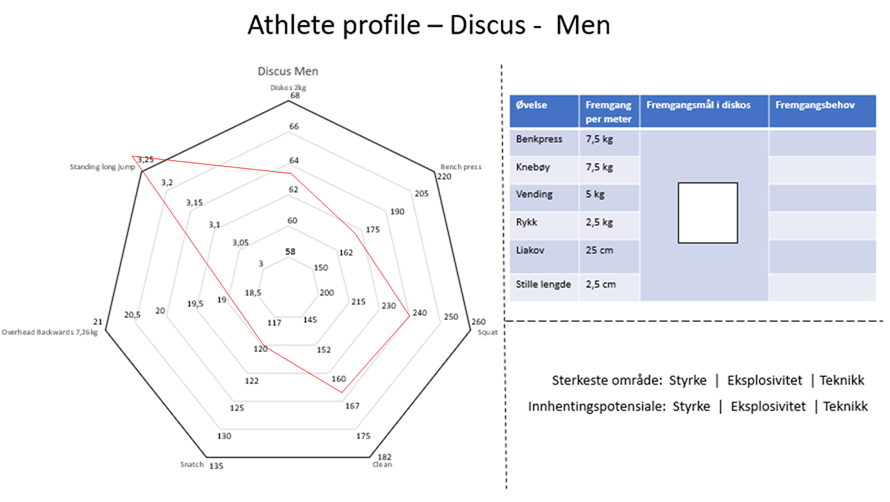 02/11/2018
Magnus R. Aunevik-Berntsen
Alle regler er til for å brytes
Kaja Mørch Pettersens kapasitetsprofil
02/11/2018
Magnus R. Aunevik-Berntsen
Navn: Kaja Mørch Pettersen
Egenevaluering – Spyd - Jenter
Dato: September 2018
70
65
60
55
40
15
2
14,5
50
40
40
14
15
13,5
45
12,6
14,50
11,7
40
14
13,50
10,8
45
2,2
50
2,3
16,50
55
2,4
60
2,5
18
70
2,55
75
2,6
19,50
2,65
80
Sterkeste område:  Styrke  |  Eksplosivitet  | Teknikk
20,50
Innhentingspotensiale:  Styrke  |  Eksplosivitet  | Teknikk
21,50
22
22,50
02/11/2018
Magnus R. Aunevik-Berntsen
Magnus Aunevik-Berntsen 
Evalueringsskjema v.1
Ressurser
Olympiatoppens forslag til arbeidskrav:
https://www.olympiatoppen.no/fagstoff/treningsplanlegging/arbeidskrav/friidrett/page3603.html
Jugendleichtathletik Wurf: Rahmentrainingsplan des Deutschen Leichtathletik-Verbandes für die Wurfdisziplinen im Aufbautraining (Bok)
Foredraget “Overføring av Styrke og Kraft i Diskos“ fra trenerseminaret 2016.
02/11/2018
Magnus R. Aunevik-Berntsen
Arbeidskrav og evalueringsskjema for ungdom og juniorutøvere i kast
Egenevalueringsskjema utarbeidet med nåværende datagrunnlag og drøfting med utøvere og trenere før rekrutteringslandslagssamling september 2018.
Vil forbedres kontinuerlig når mer data og erfaringsgrunnlag blir tilgjengelig over tid.
02/11/2018
Magnus R. Aunevik-Berntsen
Egenevaluering – Kule - Jenter
Navn:
Dato:
16
15,5
15
2,54
100
14,5
90
2,48
2,4
80
14
2,32
70
13,5
2,25
62
2,18
55
13
2,1
50
50
13
14
60
15
70
16
80
90
17
40
35
18
100
110
19
45
40
50
45
60
Sterkeste område:  Styrke  |  Eksplosivitet  | Teknikk
50
67
Innhentingspotensiale:  Styrke  |  Eksplosivitet  | Teknikk
55
75
60
80
65
Kuleomregning: 2m per kg
02/11/2018
Magnus R. Aunevik-Berntsen
Magnus Aunevik-Berntsen 
Evalueringsskjema v.1
Egenevaluering – Kule - Gutter
Navn:
Dato:
19,5
18,5
17,5
3,1
16,5
145
3
130
2,9
15,5
115
2,8
100
14,5
2,7
85
2,6
75
13,5
2,5
65
85
17
18
100
19
115
20
127
21
140
80
22
60
150
23
162
95
65
70
105
Sterkeste område:  Styrke  |  Eksplosivitet  | Teknikk
115
78
125
Innhentingspotensiale:  Styrke  |  Eksplosivitet  | Teknikk
87
135
95
145
105
Kuleomregning: 2m per kg
02/11/2018
Magnus R. Aunevik-Berntsen
Magnus Aunevik-Berntsen 
Evalueringsskjema v.1
Egenevaluering – Diskos - Jenter
Navn:
Dato:
60
56
53
105
2,6
50
90
2,54
48
80
2,48
2,4
72
46
2,32
66
60
2,25
44
2,18
55
42
2,1
50
45
52
13
60
68
14
75
90
40
15
16
35
105
17
125
18
19
45
40
20
50
45
55
Sterkeste område:  Styrke  |  Eksplosivitet  | Teknikk
50
60
55
Innhentingspotensiale:  Styrke  |  Eksplosivitet  | Teknikk
65
60
72
65
85
72
02/11/2018
Magnus R. Aunevik-Berntsen
Magnus Aunevik-Berntsen 
Evalueringsskjema v.1
Egenevaluering – Diskos - Gutter
Navn:
Dato:
61
58
55
3,15
145
52
130
3
115
49
2,85
100
2,7
46
85
2,65
43
75
2,5
67
2,4
40
60
2,3
80
90
100
16
115
17
130
18
75
142
155
19
55
170
20
21
85
22
60
23
95
65
105
Sterkeste område:  Styrke  |  Eksplosivitet  | Teknikk
75
115
85
Innhentingspotensiale:  Styrke  |  Eksplosivitet  | Teknikk
125
95
135
105
145
110
Diskosomregning: 5m per 250g
02/11/2018
Magnus R. Aunevik-Berntsen
Magnus Aunevik-Berntsen 
Evalueringsskjema v.1
Egenevaluering – Slegge - Jenter
Navn:
Dato:
66
62
58
54
2,6
140
50
125
2,5
110
2,45
46
95
2,4
80
2,35
42
65
2,25
55
2,15
45
13,5
50
40
14,5
60
15,5
45
70
16,5
17,5
80
52
18,5
90
110
Sterkeste område:  Styrke  |  Eksplosivitet  | Teknikk
19,5
60
Innhentingspotensiale:  Styrke  |  Eksplosivitet  | Teknikk
67
75
80
Sleggeomregning: 8m per kg
02/11/2018
Magnus R. Aunevik-Berntsen
Magnus Aunevik-Berntsen 
Evalueringsskjema v.1
Egenevaluering – Slegge - Gutter
Navn:
Dato:
74
70
66
62
180
195
3,1
58
167
3
2,9
155
54
140
2,8
2,7
130
50
2,6
2,5
120
75
17
80
55
17,8
90
102
18,5
60
19,4
124
20,2
135
65
21
150
Sterkeste område:  Styrke  |  Eksplosivitet  | Teknikk
22
75
Innhentingspotensiale:  Styrke  |  Eksplosivitet  | Teknikk
85
100
110
Sleggeomregning: 8m per kg
02/11/2018
Magnus R. Aunevik-Berntsen
Magnus Aunevik-Berntsen 
Evalueringsskjema v.1
Egenevaluering – Spyd - Jenter
Navn:
Dato:
70
65
60
55
40
15
14,5
50
40
40
14
15
13,5
45
12,6
14,50
11,7
40
14
13,50
10,8
45
2,2
50
2,3
16,50
55
2,4
60
2,5
18
70
2,55
75
2,6
19,50
2,65
80
Sterkeste område:  Styrke  |  Eksplosivitet  | Teknikk
20,50
Innhentingspotensiale:  Styrke  |  Eksplosivitet  | Teknikk
21,50
22
22,50
02/11/2018
Magnus R. Aunevik-Berntsen
Magnus Aunevik-Berntsen 
Evalueringsskjema v.1
Egenevaluering – Spyd - Gutter
Navn:
Dato:
80
75
70
65
17,5
26
60
17
24
16,5
22
55
16
20
15,5
18
50
16
15
15
14,5
50
2,6
60
2,7
20
70
2,8
80
2,9
2,7
90
3
100
3,05
110
21,5
3,1
Sterkeste område:  Styrke  |  Eksplosivitet  | Teknikk
22,3
23,2
Innhentingspotensiale:  Styrke  |  Eksplosivitet  | Teknikk
24,2
25
02/11/2018
Magnus R. Aunevik-Berntsen
Magnus Aunevik-Berntsen 
Evalueringsskjema v.1